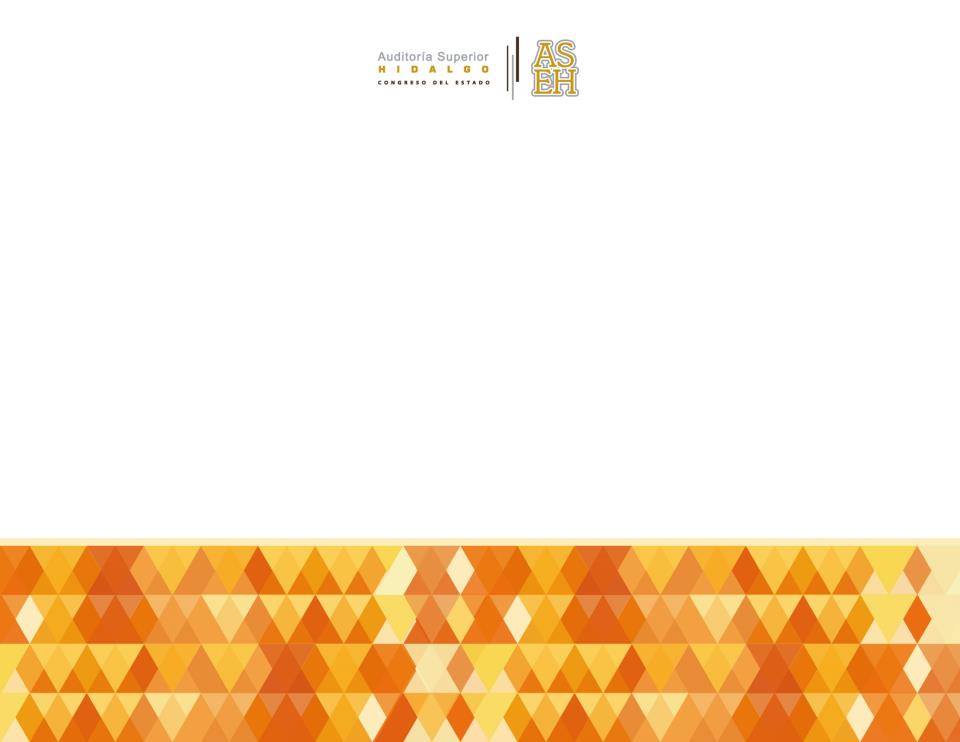 NUEVAS OBLIGACIONES VS. DISPONIBILIDAD PRESUPUESTAL
Auditor Superior del Estado de Hidalgo
XIX Asamblea General Ordinaria de la ASOFIS
13 de mayo del 2016
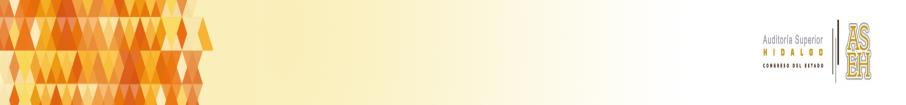 Autonomía técnica y de gestión en el ejercicio de sus atribuciones y para decidir sobre su organización interna, funcionamiento y resoluciones, en los términos que dispongan sus leyes
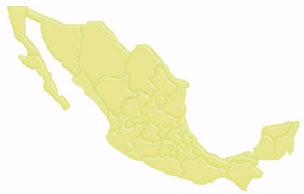 EFSL
Art. 116 , FRACC. II  CPEUM
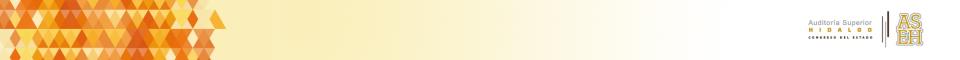 Analizando los presupuestos de las EFSL, en lo general, la asignación a aumentado o en algunos caso, se ha mantenido….
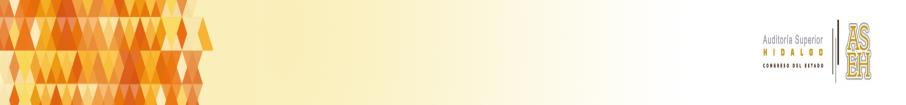 Ha fortalecido la confianza por parte de los ciudadanos hacia la ASF y EFSL, además de formar una cultura gubernamental de transparencia y rendición de cuentas.
Existe una gran responsabilidad de las EFSL, inducir en la correcta Gestión Pública y por consecuencia en aquellos casos, dar seguimiento a las acciones y recomendaciones que se emiten.
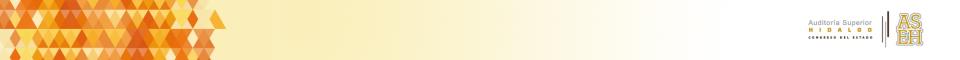 EN base a los resultados de la Investigación sobre Percepción Ciudadana acerca de la Rendición de Cuentas, en el uso de los recursos públicos en México el ciudadano:
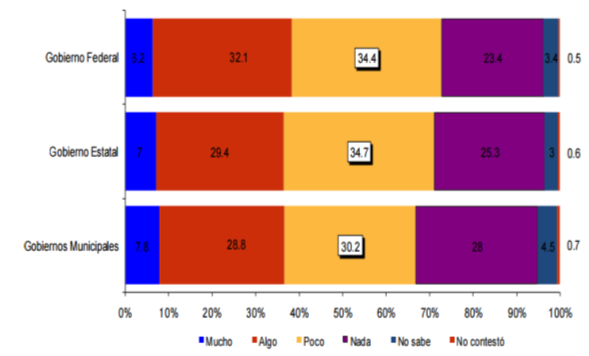 Confía poco en la aplicación y uso de los recursos públicos, así como en la rendición de cuentas por parte de las diferentes instancias de gobierno.
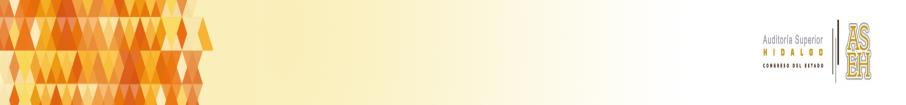 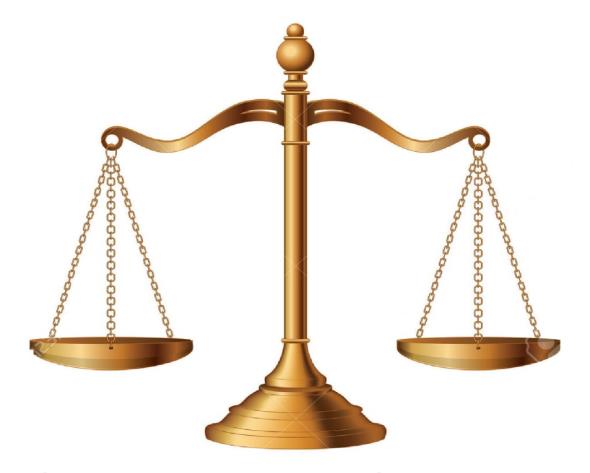 DISPONIBILIDAD PRESUPUESTAL
OBLIGACIONES  EFSL
Recursos:
*Humanos.
*Materiales.
*Financieros
*Reformas
*Prevención
*Profesionalización
    *Monitoreo
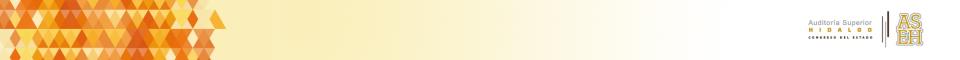 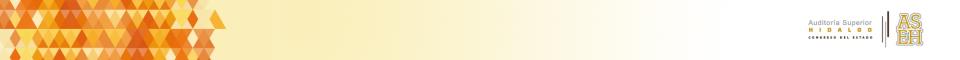 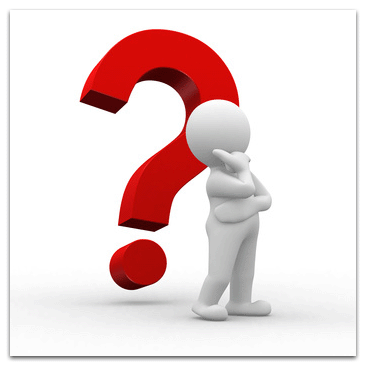 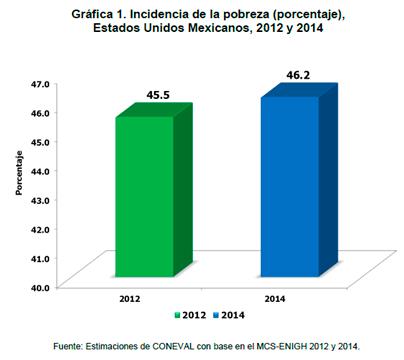 Un aumento de la incidencia de pobres en nuestro país de 0.7%
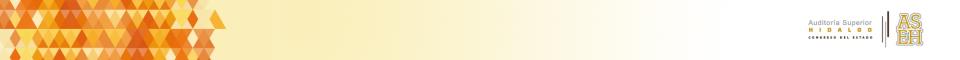 CONCLUSIÓN:

Estamos obligados a fortalecernos como Entidades Coadyuvantes a mejorar la calidad de vida de los mexicanos mediante la fiscalización, las EFSL han recibido recursos financieros y humanos, existiendo certeza de poder obtener los resultados esperados con acciones claras y puntuales.
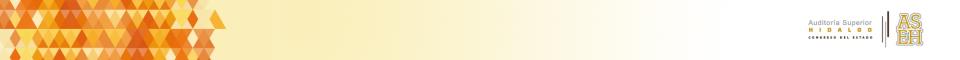 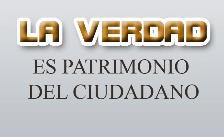 GRACIAS
“La luz de la fiscalización se enciende con integridad y conocimiento, pero se apaga con autoritarismo y simulación”